1
Section # 11. Based in Impairment of Emotional Regulatory Circuits.
2
LuBAIR™ Inventory
Based in Impairment of Emotional Regulatory Circuits
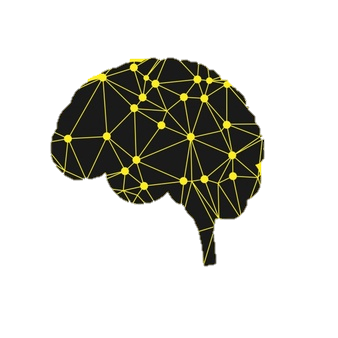 Vocal Expressions
Emotional Expressions
Fretful/Trepidation Expressions
3
LuBAIR™ Inventory
Based in Impairment of Emotional Regulatory Circuits
Mood and Emotions
Distinctly different Psychological Constructs
Cannot be used interchangeably 

Persistence of the same emotion for a specified duration is ‘mood’
4
LuBAIR™ Inventory
Based in Impairment of Emotional Regulatory Circuits
Five Primary Emotions:
Joy or Happiness
Discontentment
Fear
Anger
Sadness or Melancholy
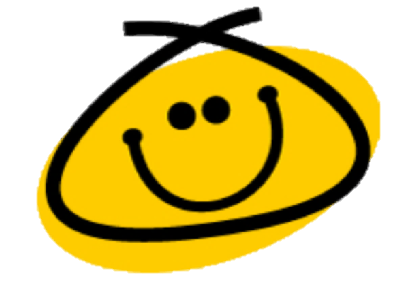 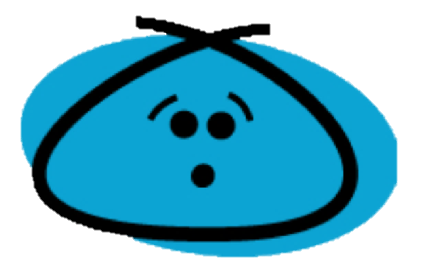 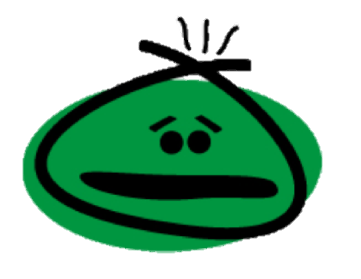 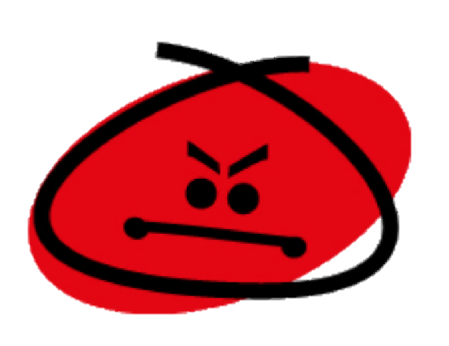 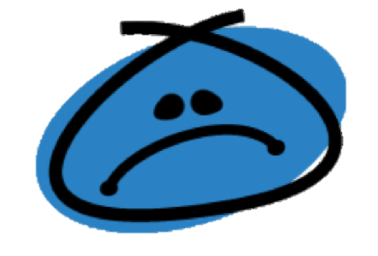 [Speaker Notes: Need a slide of sigmoid curve; discontentment at the bottom and anger at the top.  Need another slide of bell curve; joy at the left end and discontentment / anger at the right end.  Another slide of two intersecting circles; one has melancholy an the other is discontentment
DONE]
5
LuBAIR™ Inventory
Based in Impairment of Emotional Regulatory Circuits
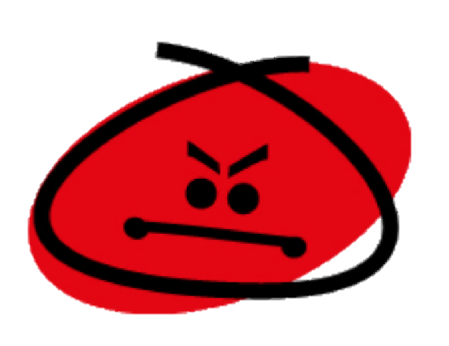 Anger
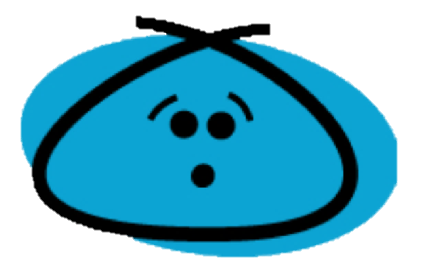 Discontentment
[Speaker Notes: Need a slide of sigmoid curve; discontentment at the bottom and anger at the top.]
6
LuBAIR™ Inventory
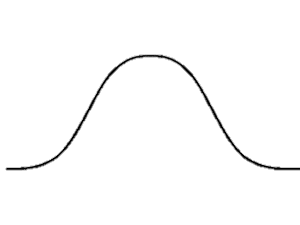 Based in Impairment of Emotional Regulatory Circuits
Anger
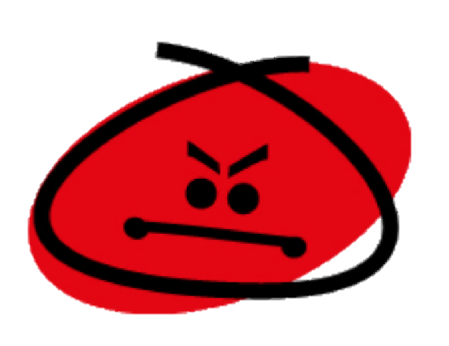 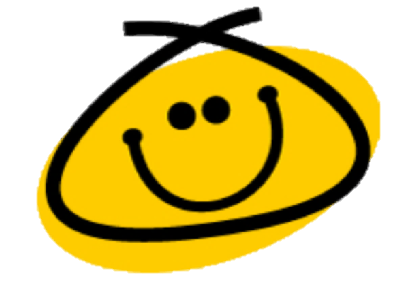 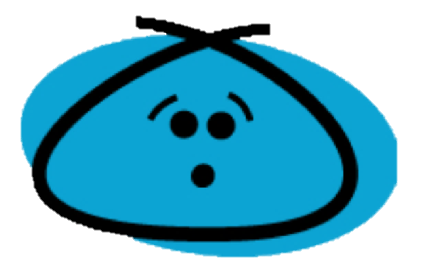 Joy or Happiness
Discontentment
[Speaker Notes: Need another slide of bell curve; joy at the left end and discontentment / anger at the right end.]
7
LuBAIR™ Inventory
Based in Impairment of Emotional Regulatory Circuits
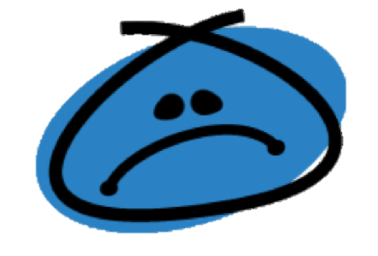 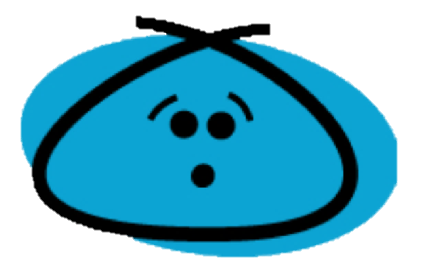 Sadness or Melancholy
Discontentment
[Speaker Notes: Another slide of two intersecting circles; one has melancholy an the other is discontentment]
8
LuBAIR™ Inventory
Based in Impairment of Emotional Regulatory Circuits
Combination of emotions = secondary emotions
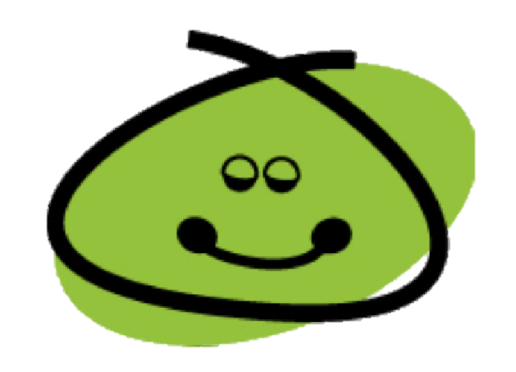 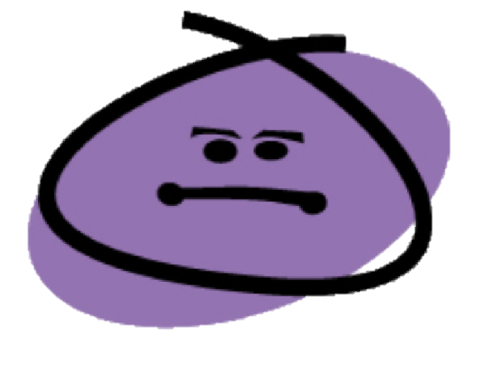 Optimism
Love
Awe


Disappointment
Remorse/Guilt
Contempt